WP 12.3 Moderator & Reflector SystemsD. Lyngh, M. Kickulies, J. Ringnér, J. Jurns, M. Andersson, M. Pucilowski, T. Hedlund, A. Olsson
TAC11
Lund, 1st of April 2015
Presenter: Daniel Lyngh, Lead Engineer
[Speaker Notes: 20+10min]
Outline
Schedule & Cost Update
Recent Progress
Schedule (PDR & CDR)
Technical Developments
Twister 
Foundation Pillar and Rotation Pipes Development
Butterfly 
Increased Heat Deposition, Flow Pattern
Questions
Double or split plug design
Beam through twister shaft
Daniel Lyngh, TAC11, 2015-04-01
2
Recent Progress
Moderator & Reflector Plugs (MR Plugs)
Preliminary Design Ongoing
PDRs planned for June -15
Detail Engineering, Make Phase and Testing issued for In-Kind Contribution (startup June)
TC-8 Twister Handling – Approved
TC-12 2x Butterfly Moderators - Approved
Cryogenic Cooling System
Preliminary Design Ongoing
PDRs planned for June -15
3
Schedule
2015
Q1  Q2  Q3  Q4
2016
Q1  Q2  Q3  Q4
2017
Q1  Q2  Q3  Q4
2018
Q1  Q2  Q3  Q4
2014
Q3  Q4
2019
Q1  Q2
Concept Phase
Final Design
Make Phase
Site Work
MR Plugs
Cold Moderators
Thermal Moderators
Reflectors
Handling System
Structure & Shielding
PDR
PDR
PDR
PDR
SAT
PDR
PDR
PDR
PDR
PDR
PDR
PDR
PDR
PDR
PDR
PDR
PDR
Cryogenic Cooling System
Liquid Hydrogen System
PDR
PDR
PDR
He Cryoplant
PDR
PDR
PDR
CDR
Delivery
Site Inst. & Testing
PDR
PDR
PDR
Technical DevelopmentsTwister Handling
Developed design of twister moderator handling system
Water Cooling of Shafts
Piping Arrangement
Proton Beam Path
Double Plug
Daniel Lyngh, TAC11, 2015-04-01
5
Overview
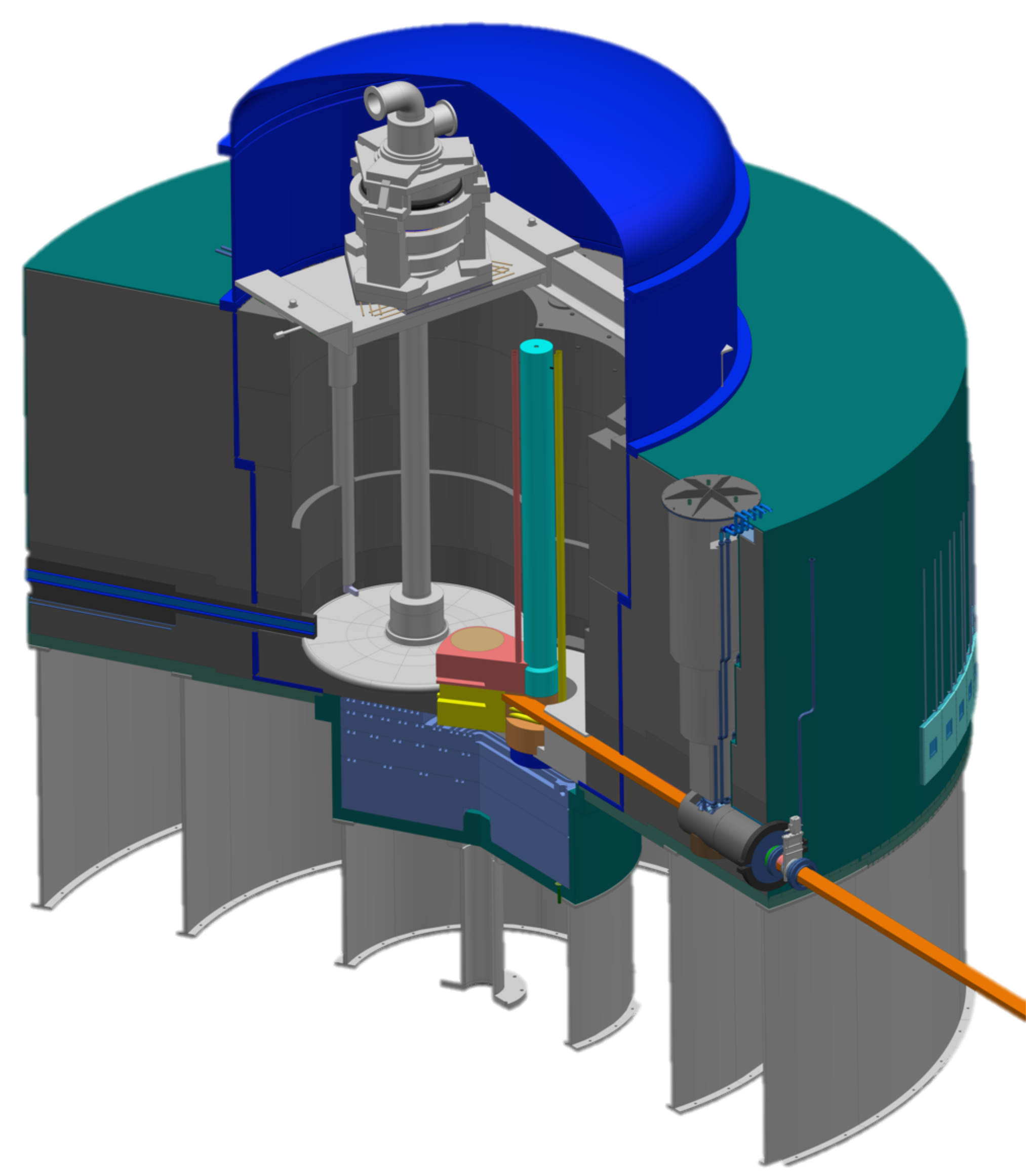 Neutron beam extraction
Target wheel
Moderator and reflector plugs
Proton beam window
6
6
Neutron beam windows
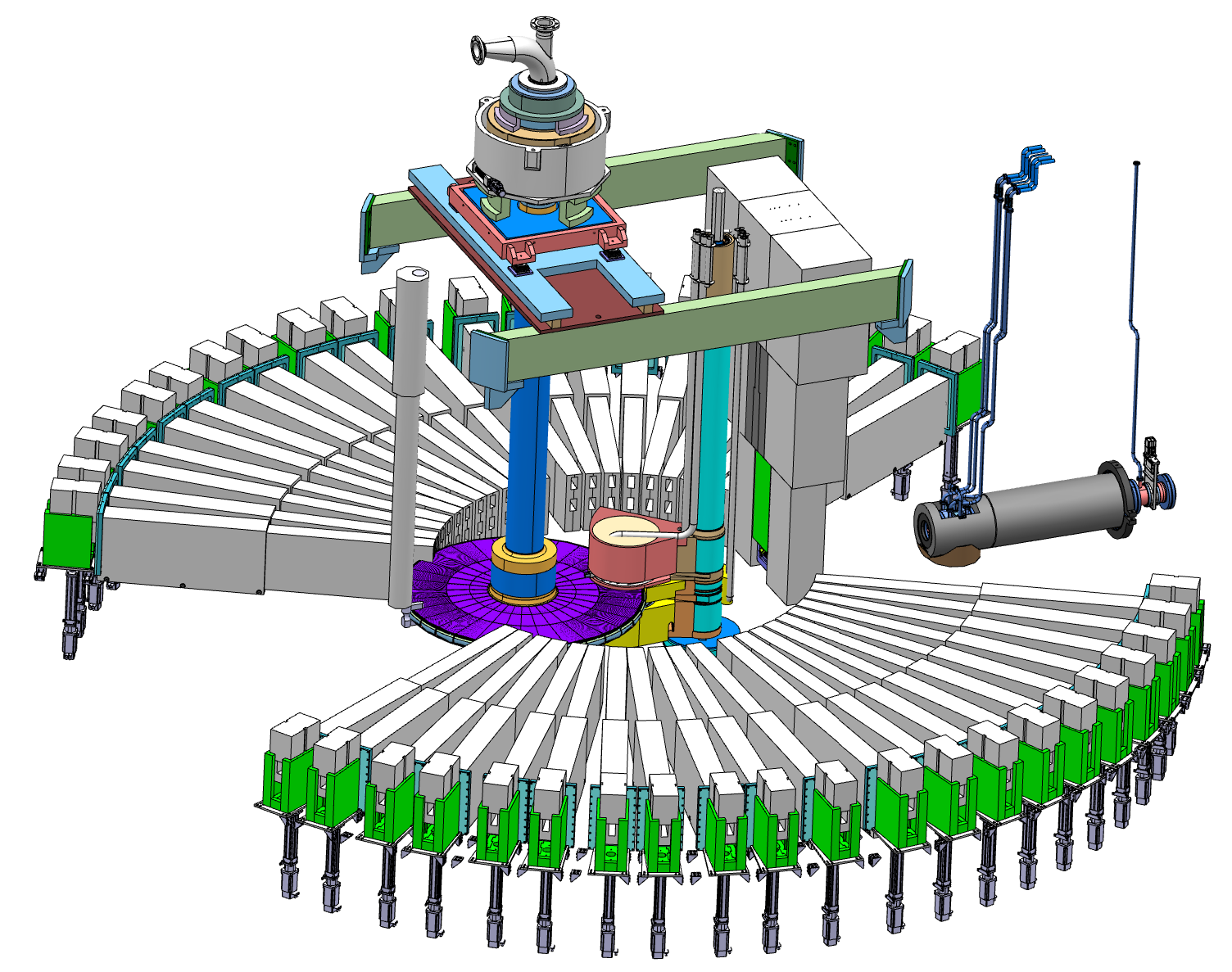 Daniel Lyngh, TAC11, 2015-04-01
7
Technical DevelopmentsTwister Handling Component Overview
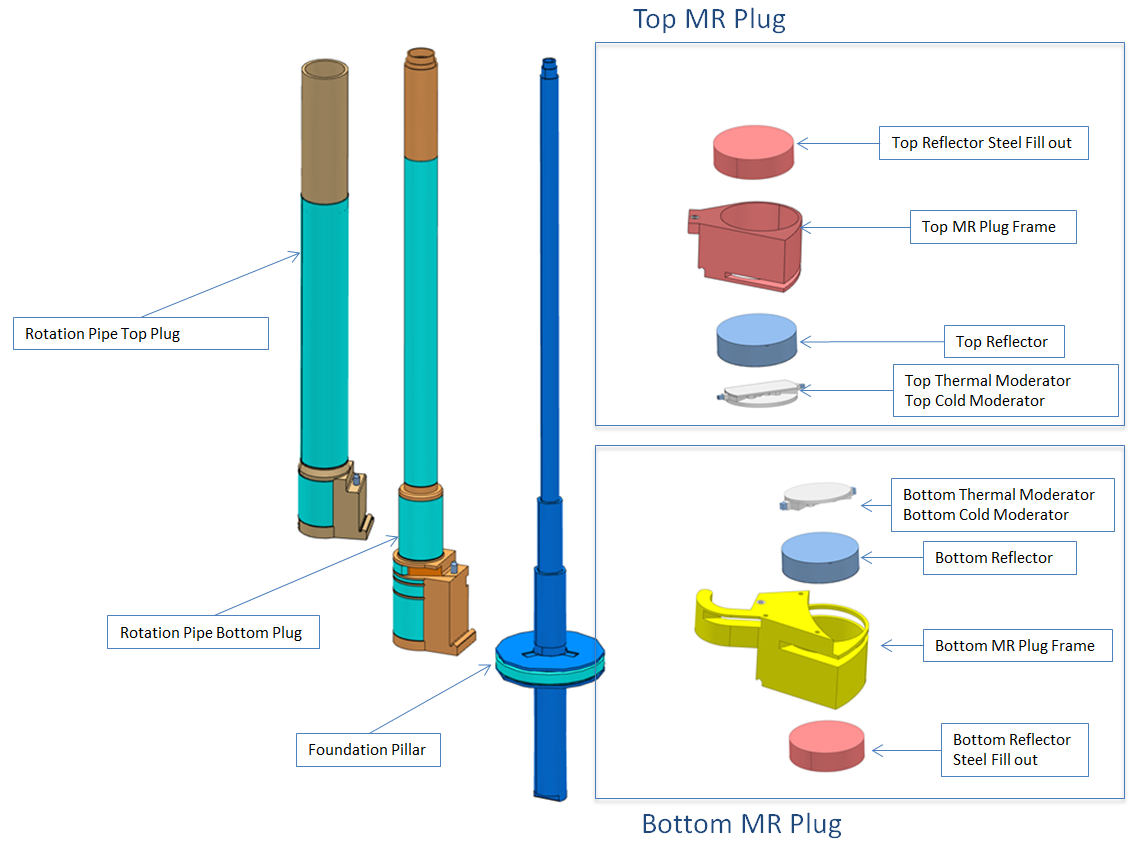 Daniel Lyngh, TAC11, 2015-04-01
8
Technical DevelopmentsTwister Handling Shaft Cooling
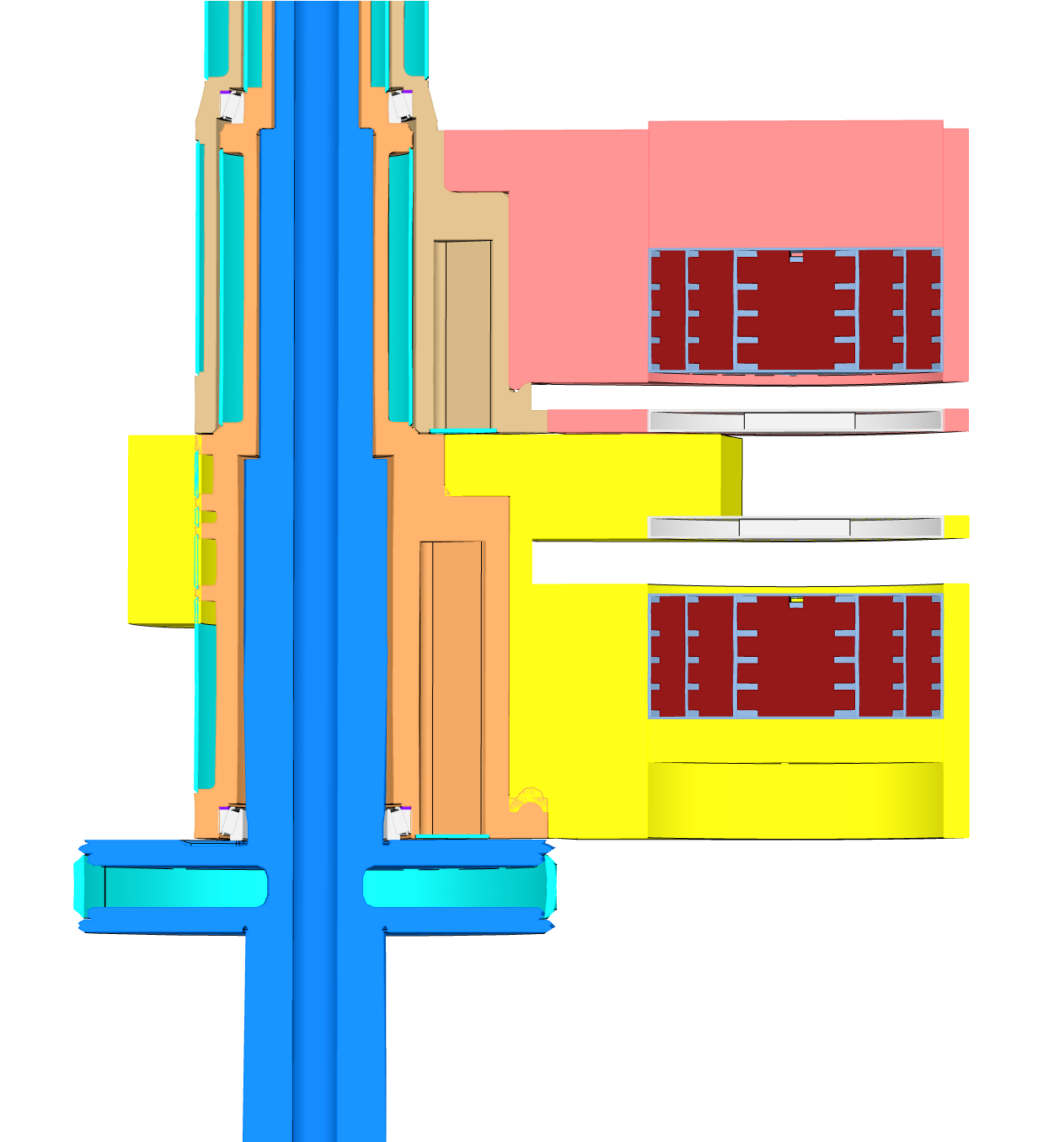 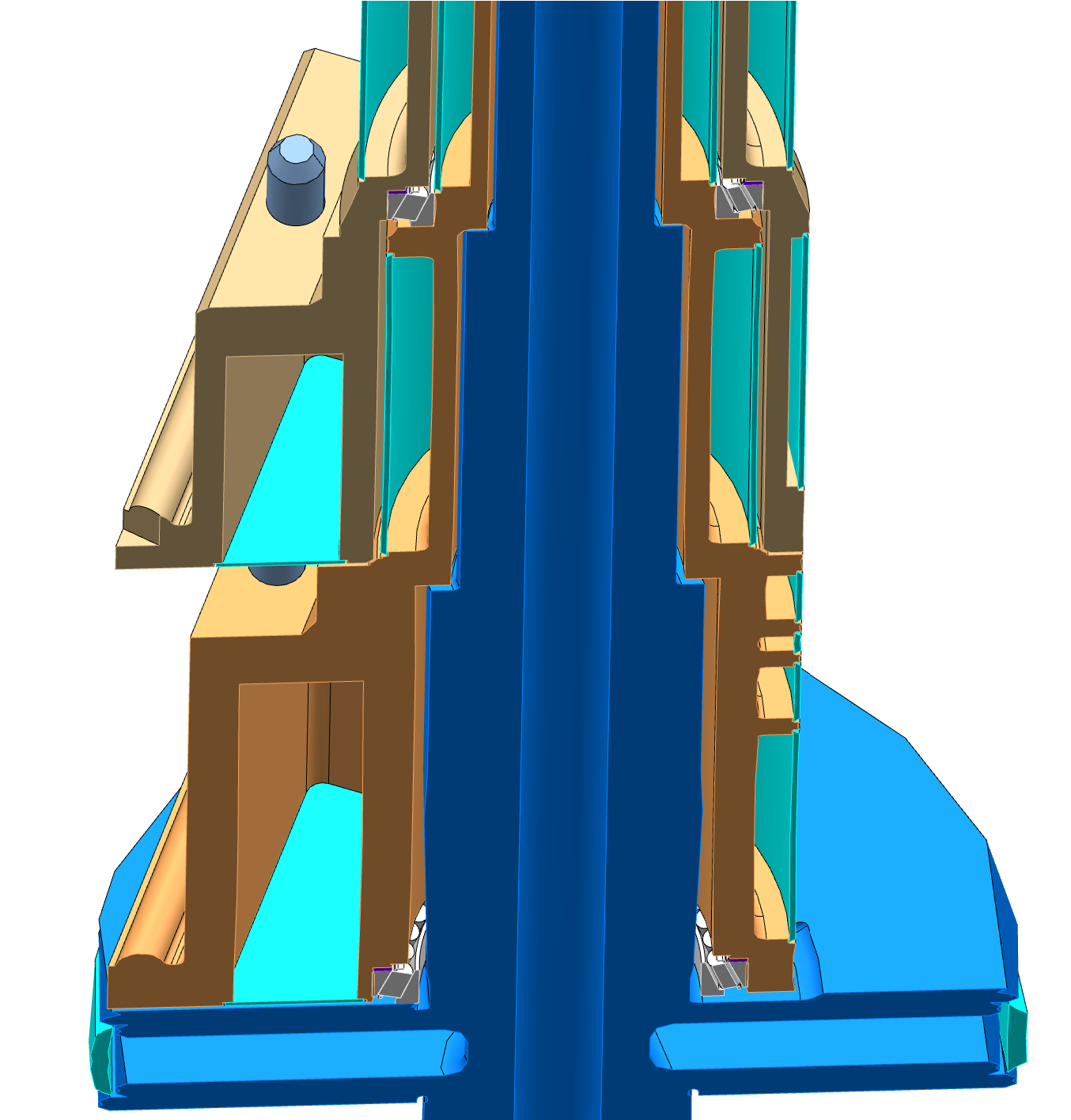 Bearing
Cavities
water
Daniel Lyngh, TAC11, 2015-04-01
9
Technical DevelopmentsTwister Handling Bearings
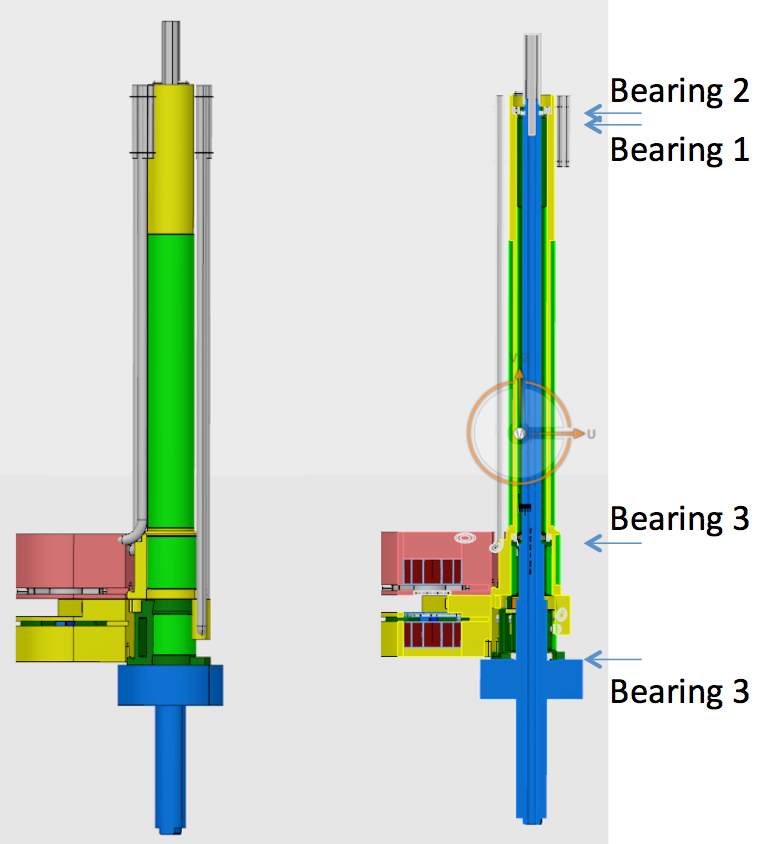 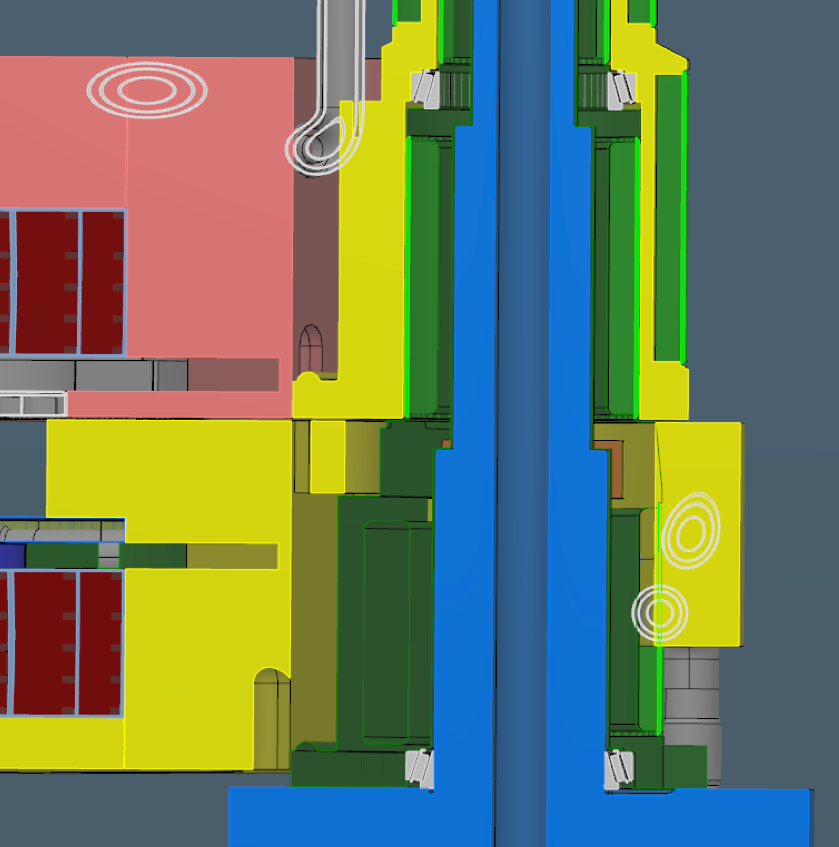 Daniel Lyngh, TAC11, 2015-04-01
10
Technical DevelopmentsTwister Handling Piping Arrangement
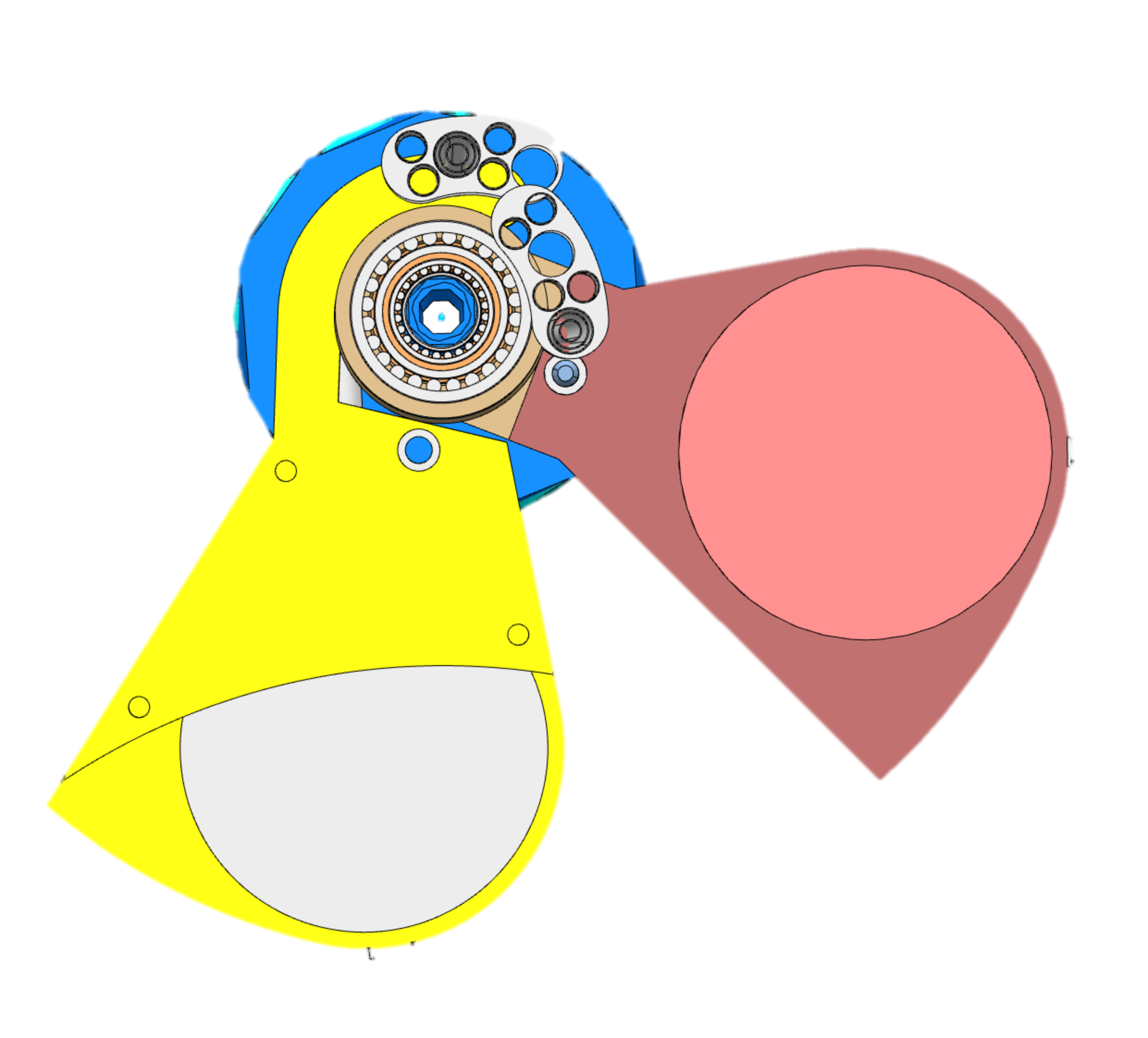 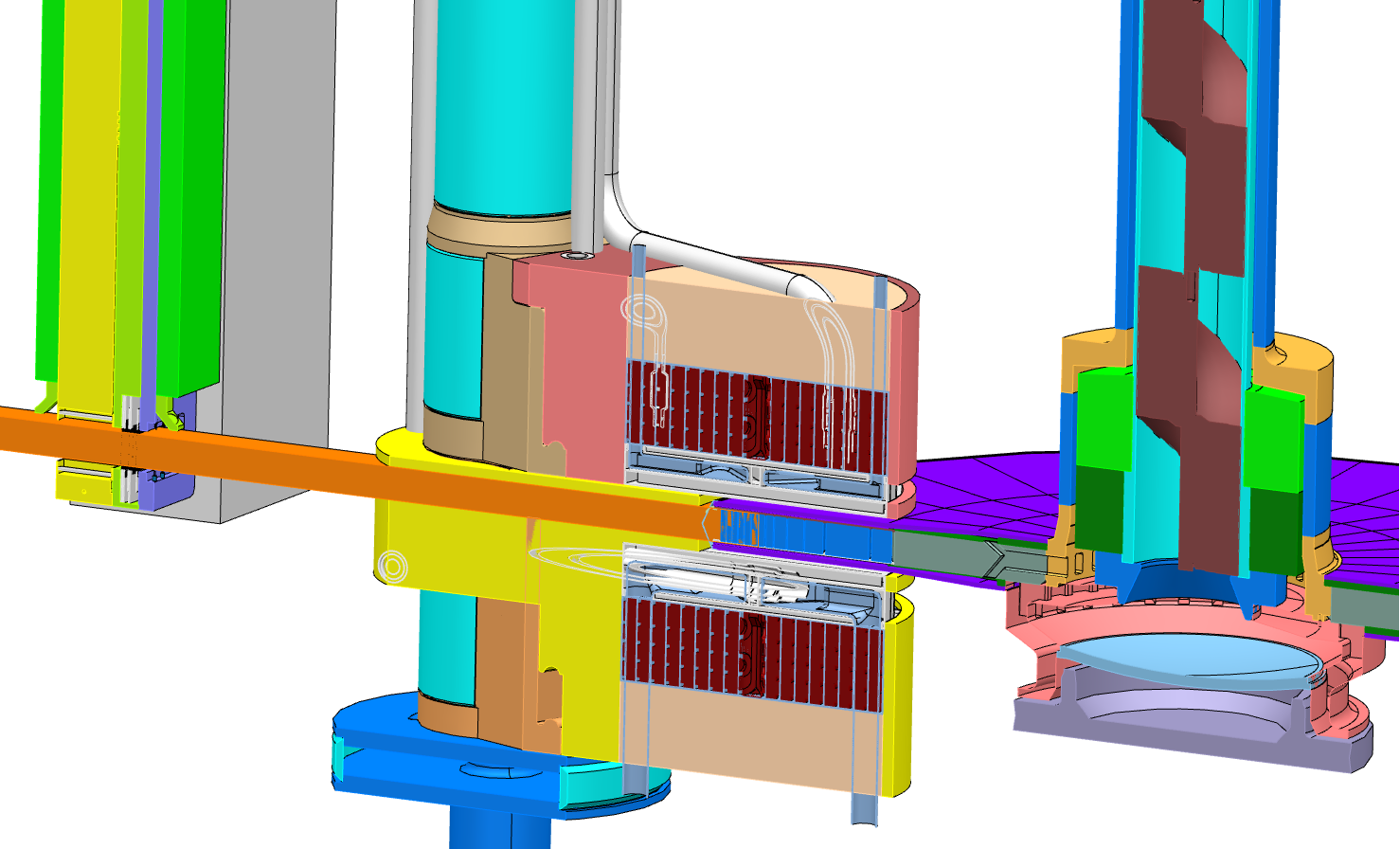 Operating Position
Service Position
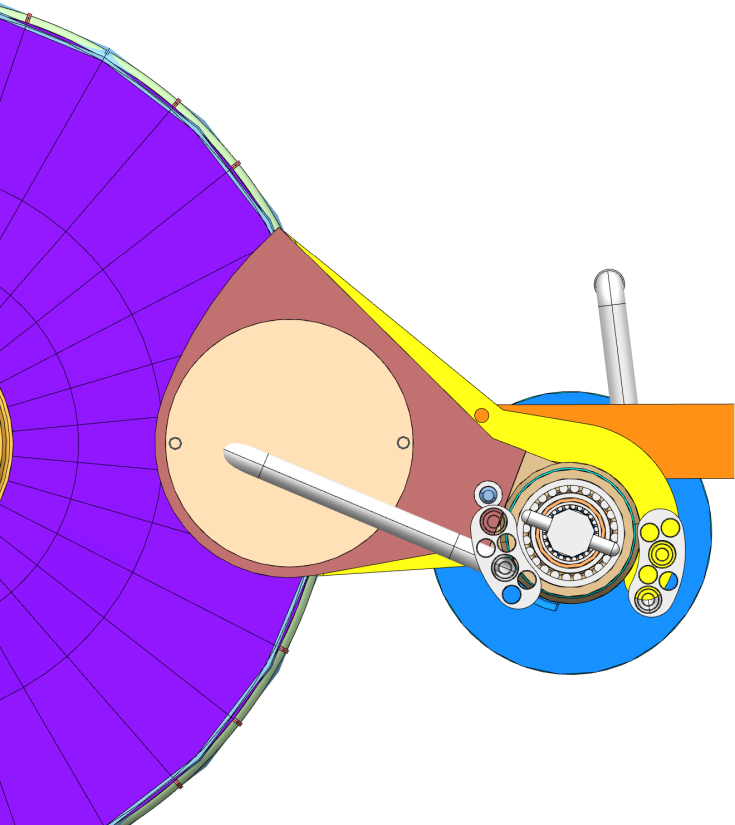 OperatingPosition
Daniel Lyngh, TAC11, 2015-04-01
11
Technical DevelopmentsTwister Handling
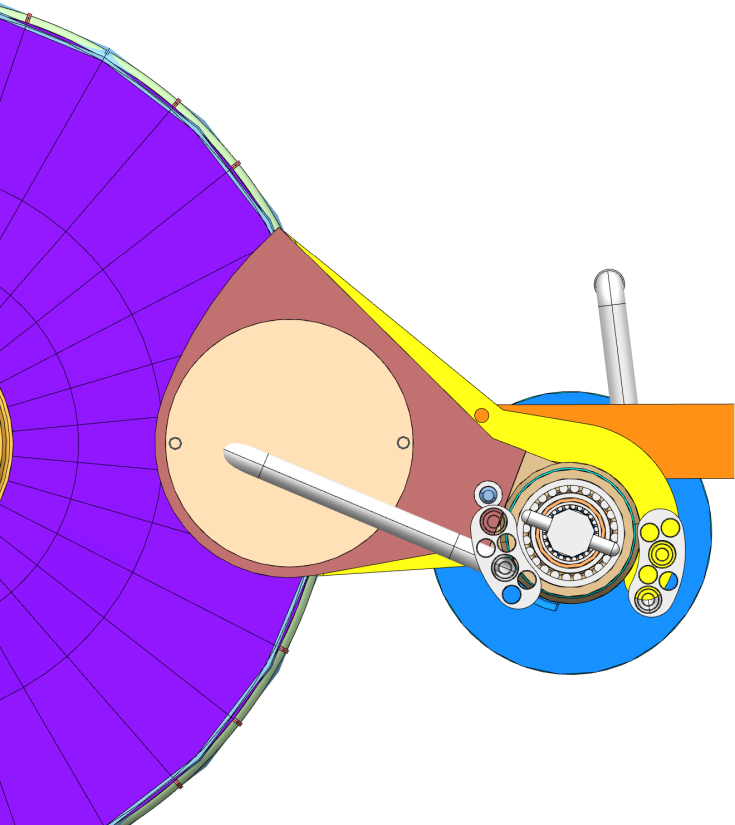 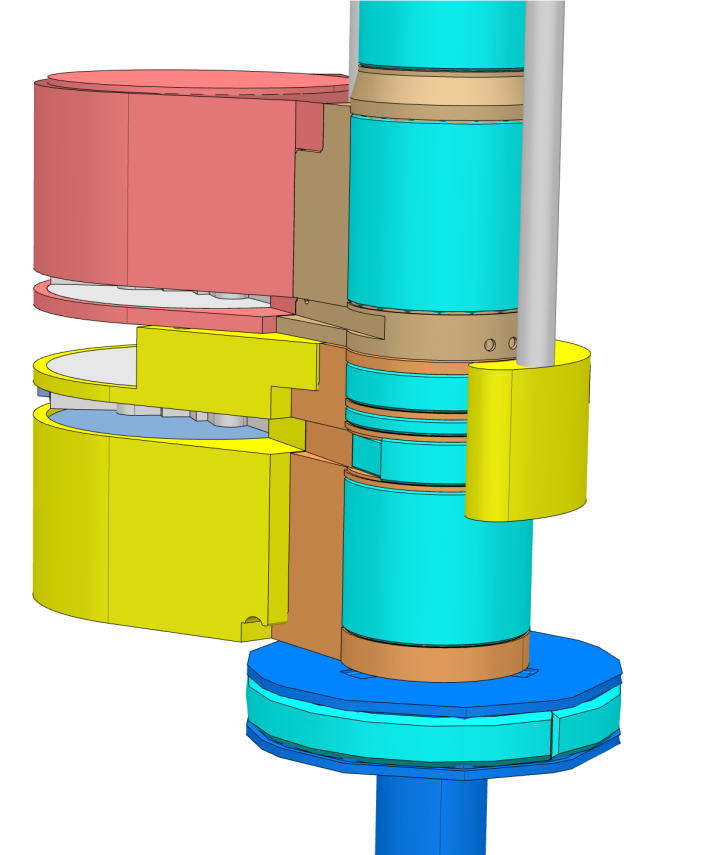 Daniel Lyngh, TAC11, 2015-04-01
12
Twister OptionProton Beam Path
Beam Cut-out
Beam Through Foundation Pillar
- Complex Pipe Routing for Bottom Plug
+ Smaller impact on Foundation Pillar design
- Asymmetric Thermal Stresses
- Asymmetric Proton Radiation
- Limited design margins as shaft is restricted between proton beam and neutron extraction path
- Asymmetric and therefore more challenging to manufacture
+Simpler Pipe Design
-Penetrates Foundation Pillar
+Symmetric Thermal Stresses
-Bigger Plugs
(+) Beneficial for 1 double plug (1 rotating shaft)
+Larger flexibility for beam footprint changes
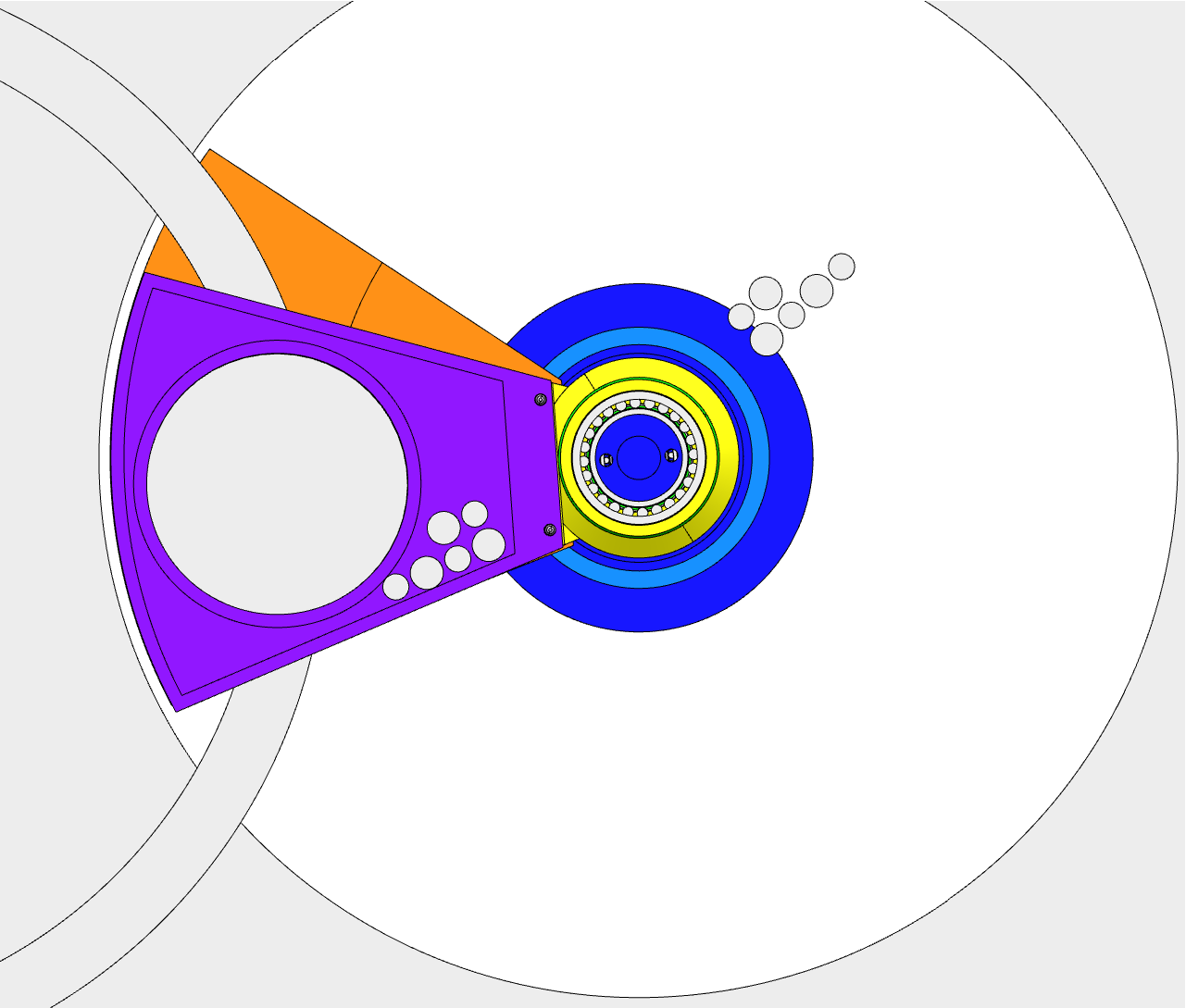 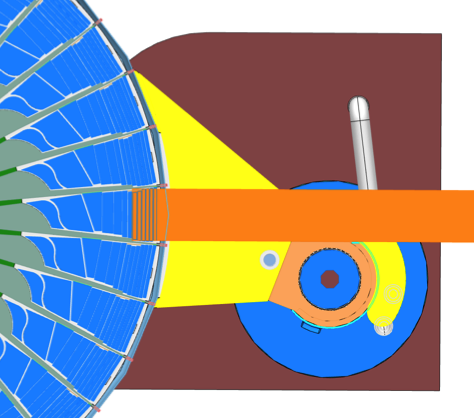 Proton Beam
Proton Beam
13
Twister OptionIndependent or double Plugs
Split Independent Plugs
Double Integrated Plug
+    Independent Replacement
Complicated Piping arrangement for bottom moderator
+    Higher future mission flexibility
+    Simplified Piping Arrangement
+    Simplified Plug Structure & Shielding
+    Simplified Rotation Device
Bigger Cask and Handling System
+    Reduced number of moving parts and bearings
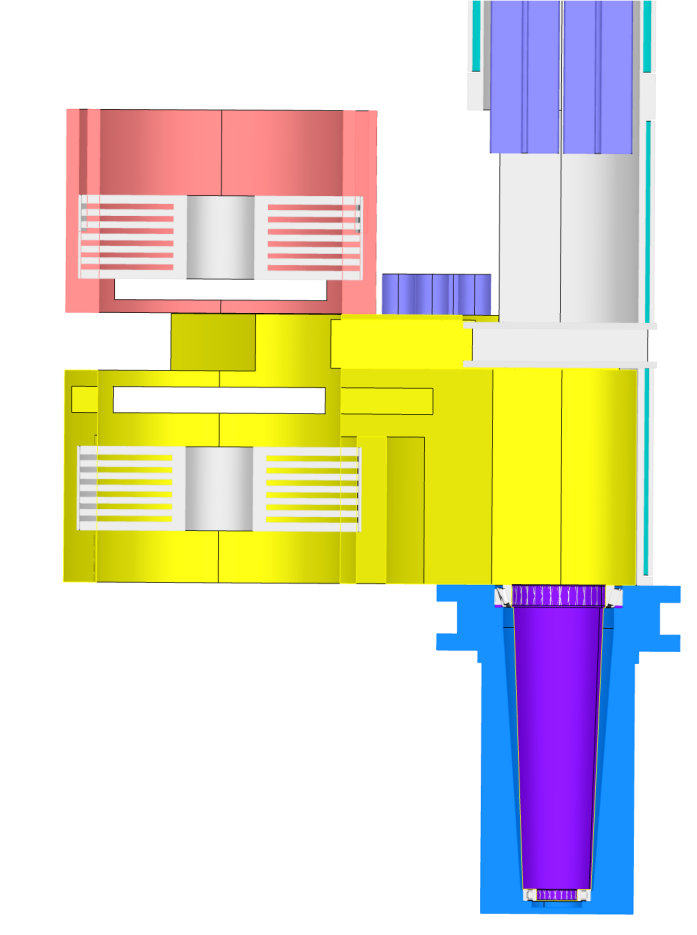 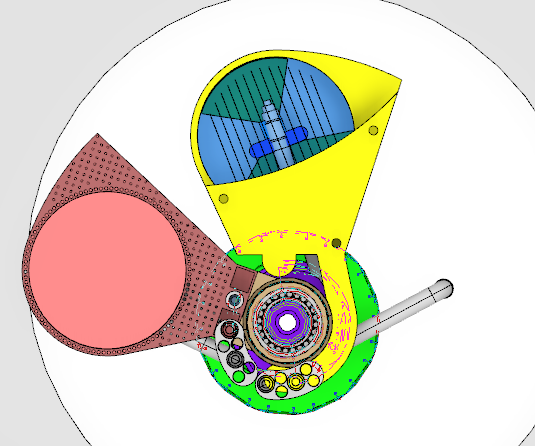 14
Technical Developments
Butterfly Moderator Implementation
3cm Top Moderator
6cm Bottom Moderator
Increased Cryoplant size 20->35 Kw
Increased Liquid Hydrogen System
Increased WP Budget (18%) and delayed schedule.
Daniel Lyngh, TAC11, 2015-04-01
15
Butterfly Moderators TC-12Instrument Performance
Abstract
Three new moderator assemblies are evaluated and compared to the baseline configuration. Two make use of the new “butterfly” concept, resulting in a significantly higher thermal brightness compared to the water wings of the pancake moderator. The third is a variant of the Optimised Thermal configuration, changing one of the viewed sectors from East to South. 
The preferred solution is to replace the top pancake moderator with a butterfly assembly of the same height. This will have a negligible impact on the cold-neutron instruments, while substantially improving the performance of the bi-spectral instruments. Replacing the bottom “optimised thermal” moderator with a butterfly assembly of the same height, viewable in all instrument sectors, will have little effect on the performance of the individual instruments, but will dramatically increase the flexibility of the instrument layout, allowing all instruments to freely choose the optimum moderator for their needs.
Daniel Lyngh, TAC11, 2015-04-01
16
[4] K. Andersson, Pancake and Butterfly Moderators, 4-3-2015.
Technical DevelopmentButterfly Moderator Implementation
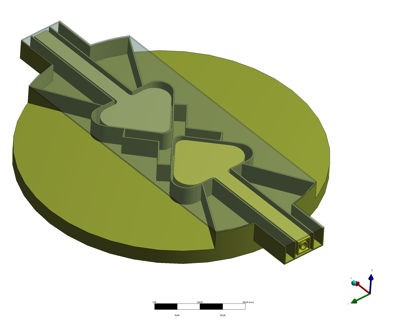 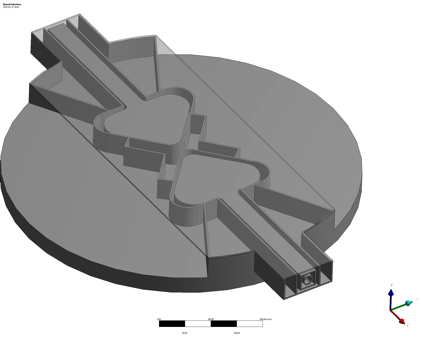 Top Pre Moderator Alternatives:
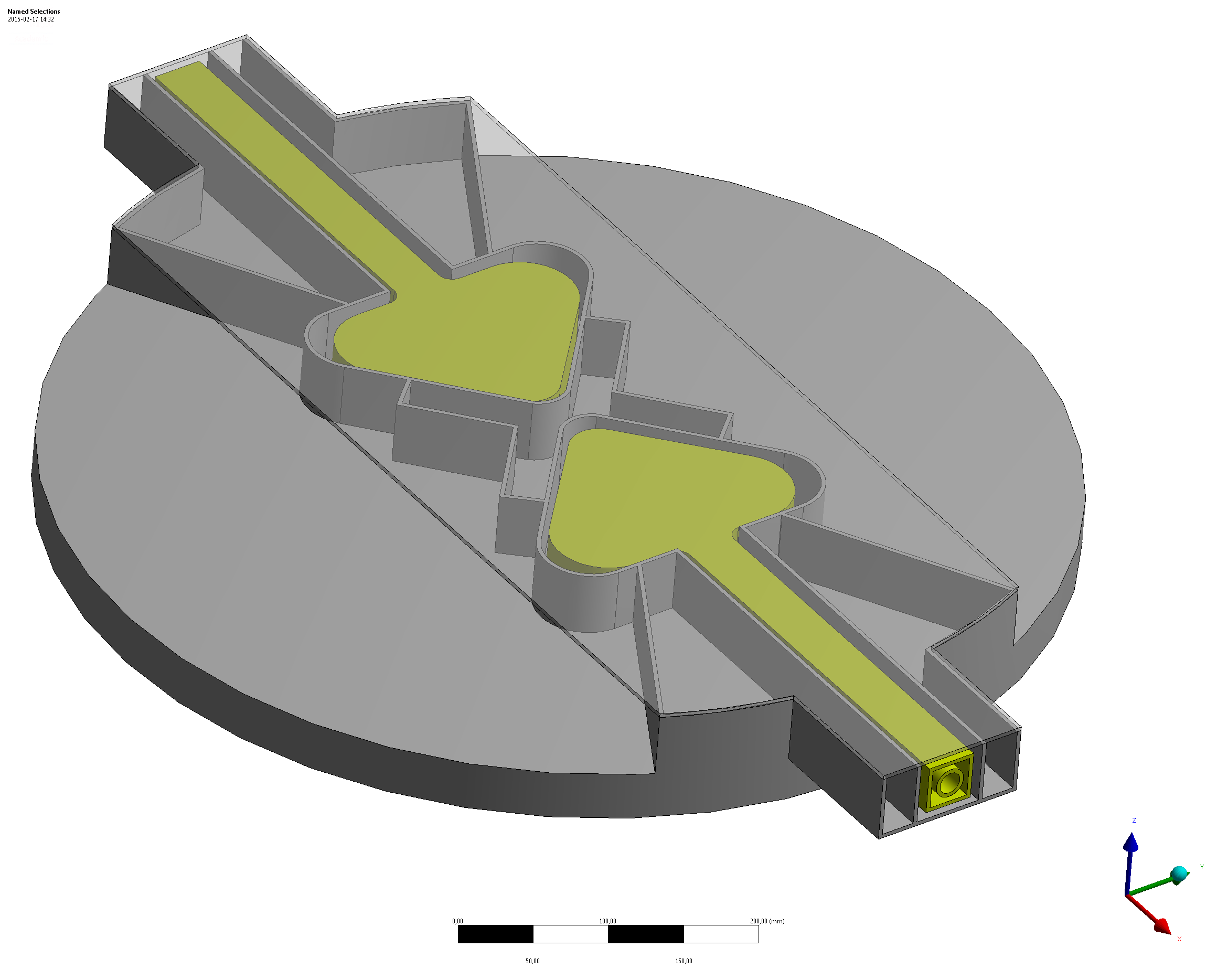 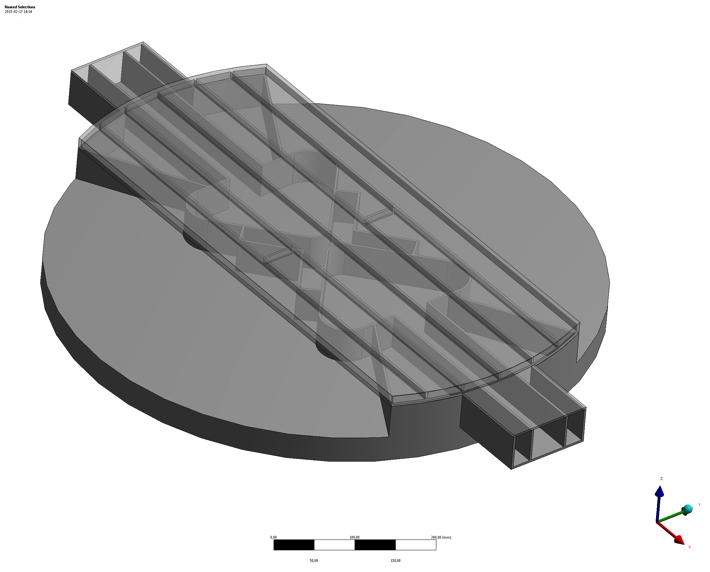 Water Wing
Vacuum Gap
Water Cross
Cold Moderator
Water Disc
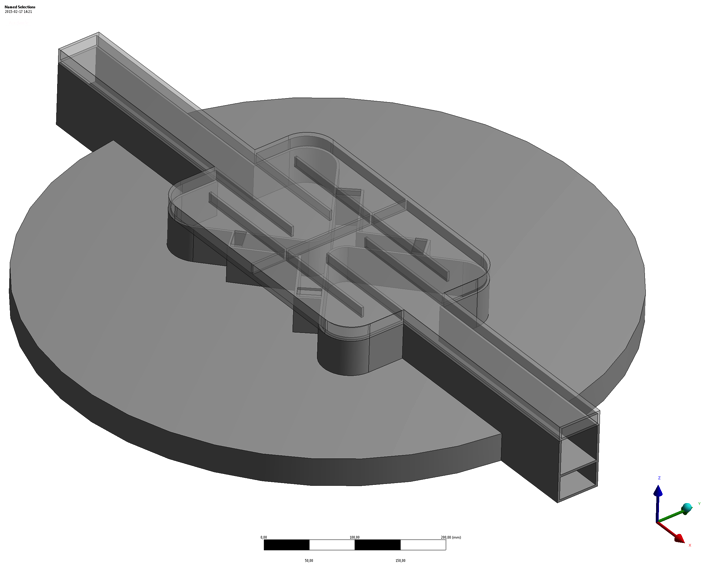 Daniel Lyngh, TAC11, 2015-04-01
17
Technical DevelopmentButterfly Design
3 Designs for Hydrogen Flow
Parallel Flow with Jet
Serial Star Flow
Serial Zeus
1
3
2
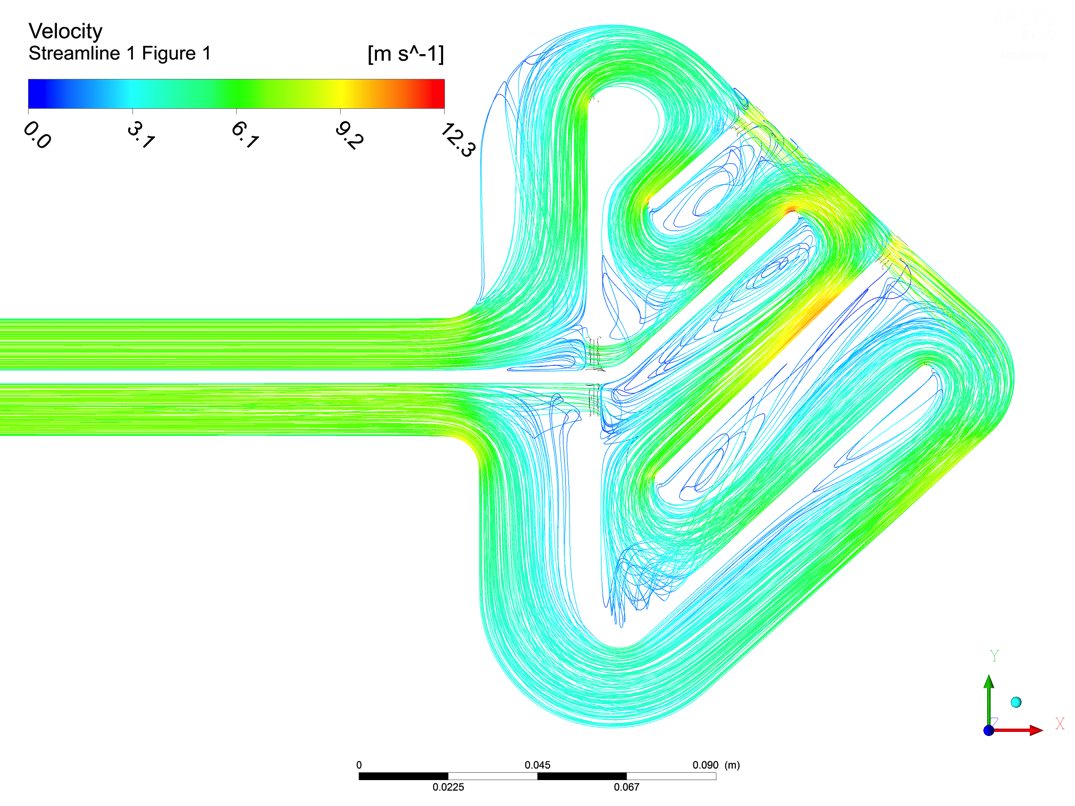 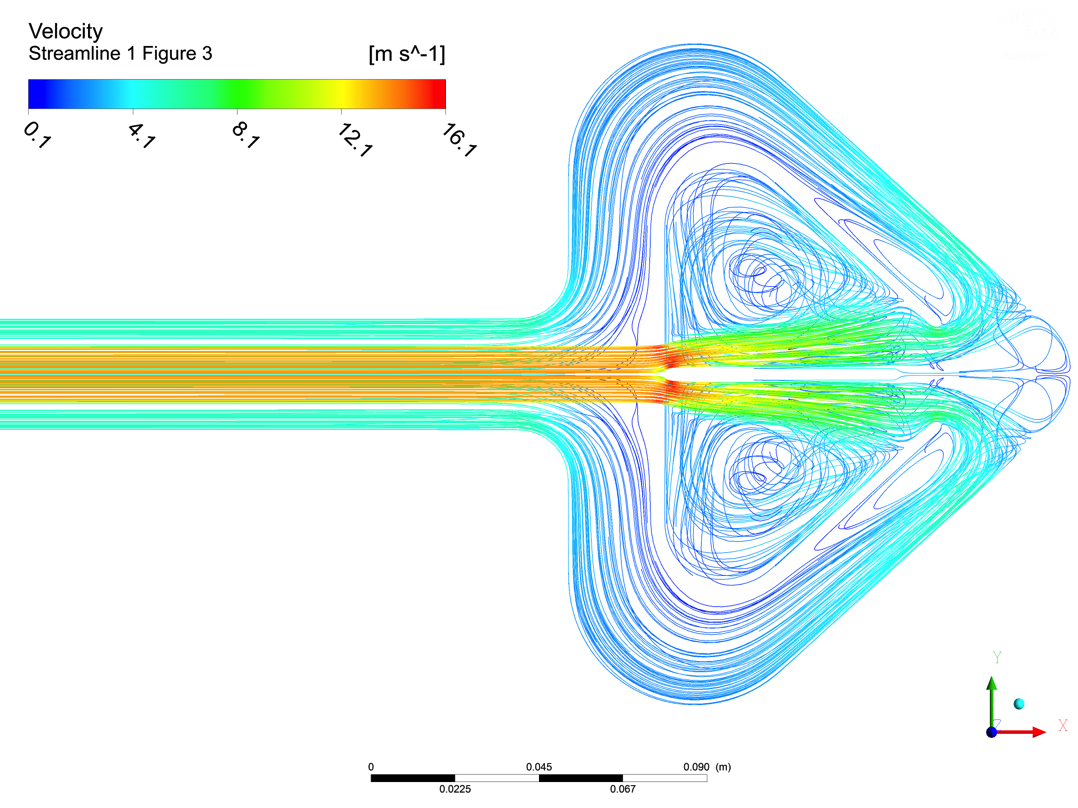 18
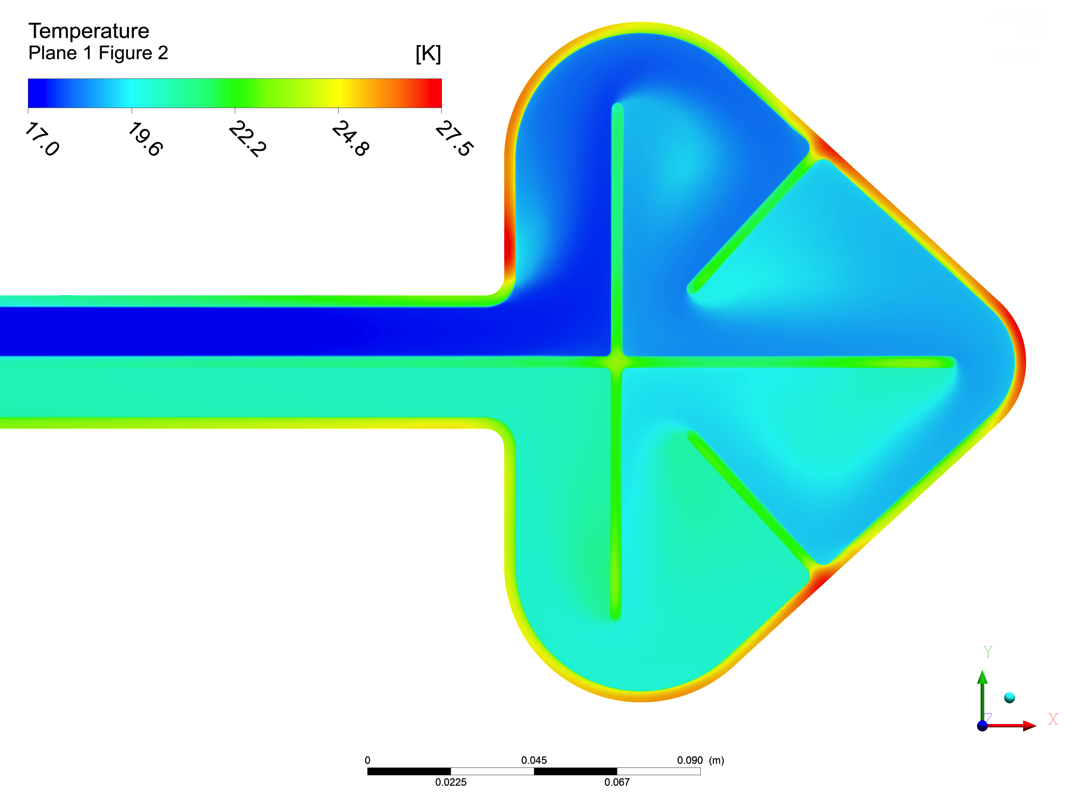 Technical DevelopmentButterfly Design
3 Designs for Hydrogen Flow
Parallel Flow with Jet
Serial Star Flow
Serial Zeus
1
2
3
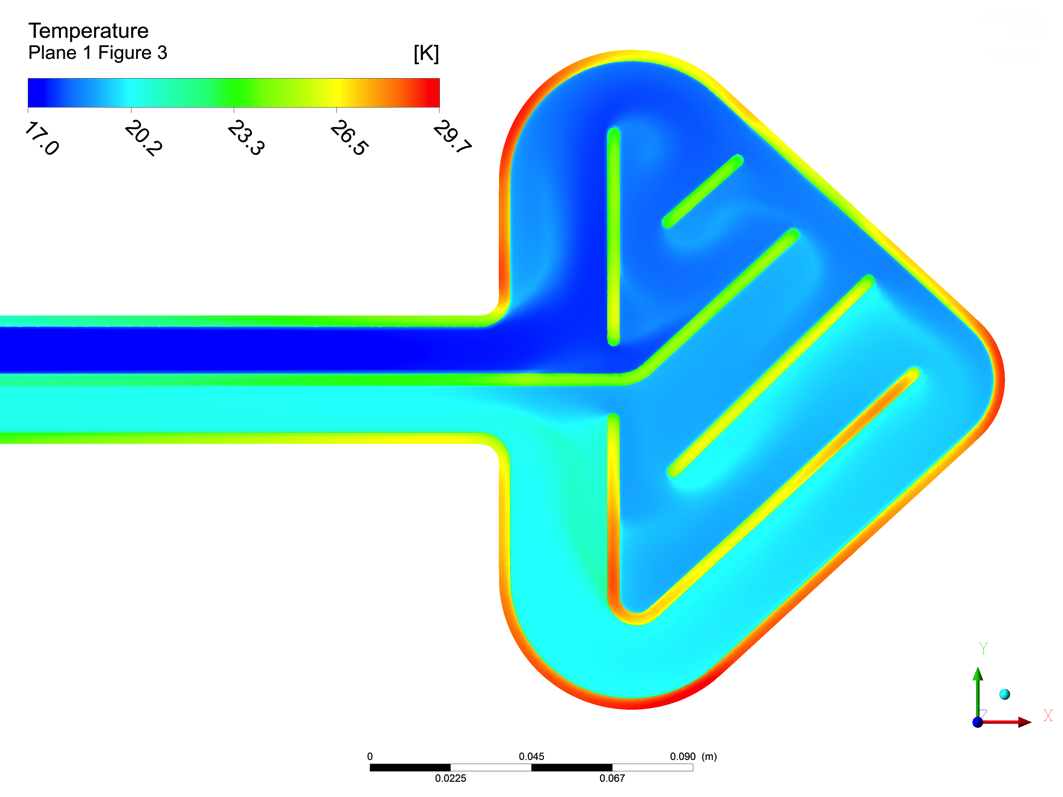 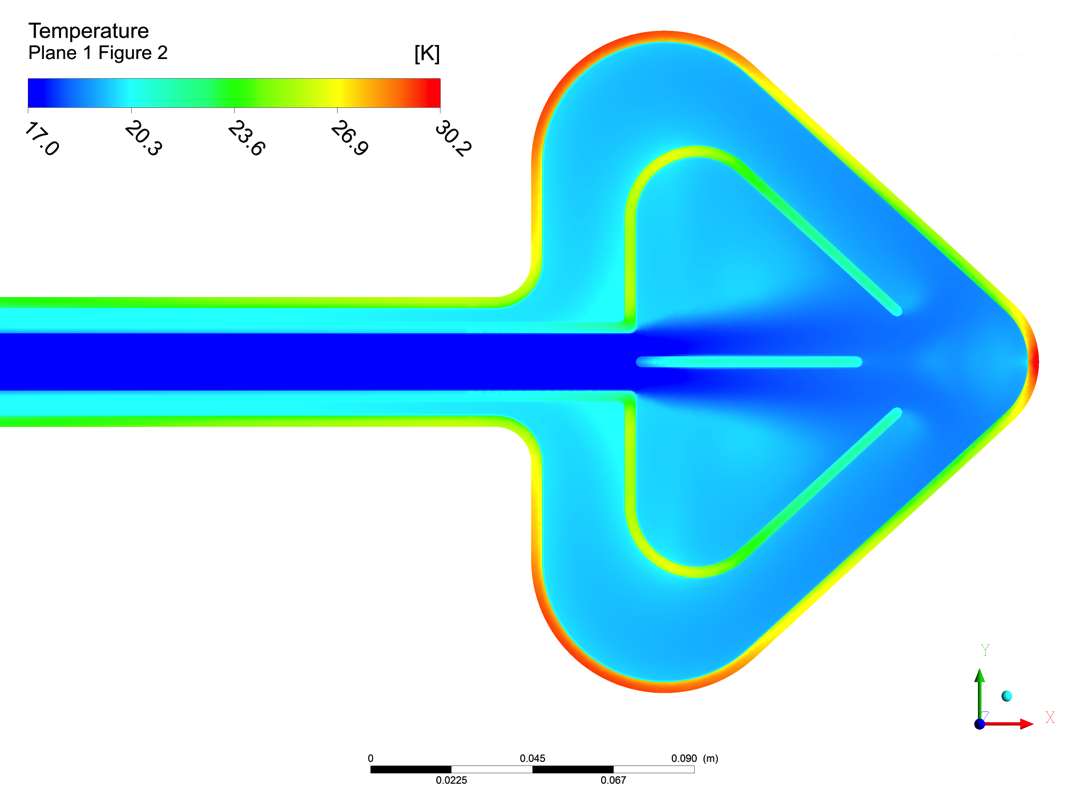 19
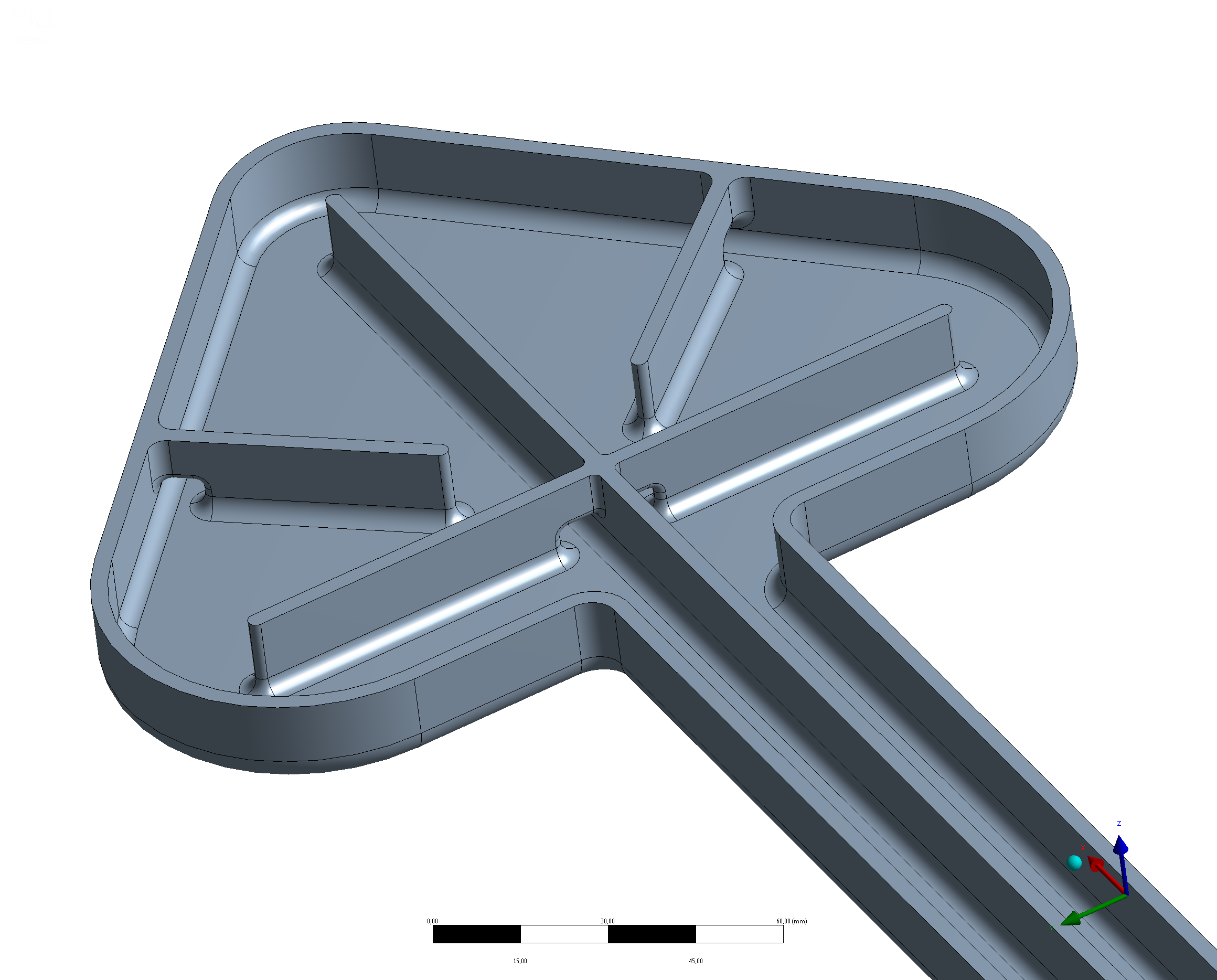 Technical DevelopmentButterfly Design
3 Designs for Hydrogen Flow
Parallel Flow with Jet
Serial Star Flow
Serial Zeus
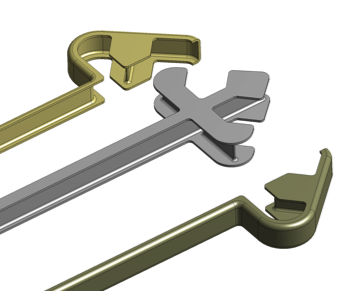 1
3
2
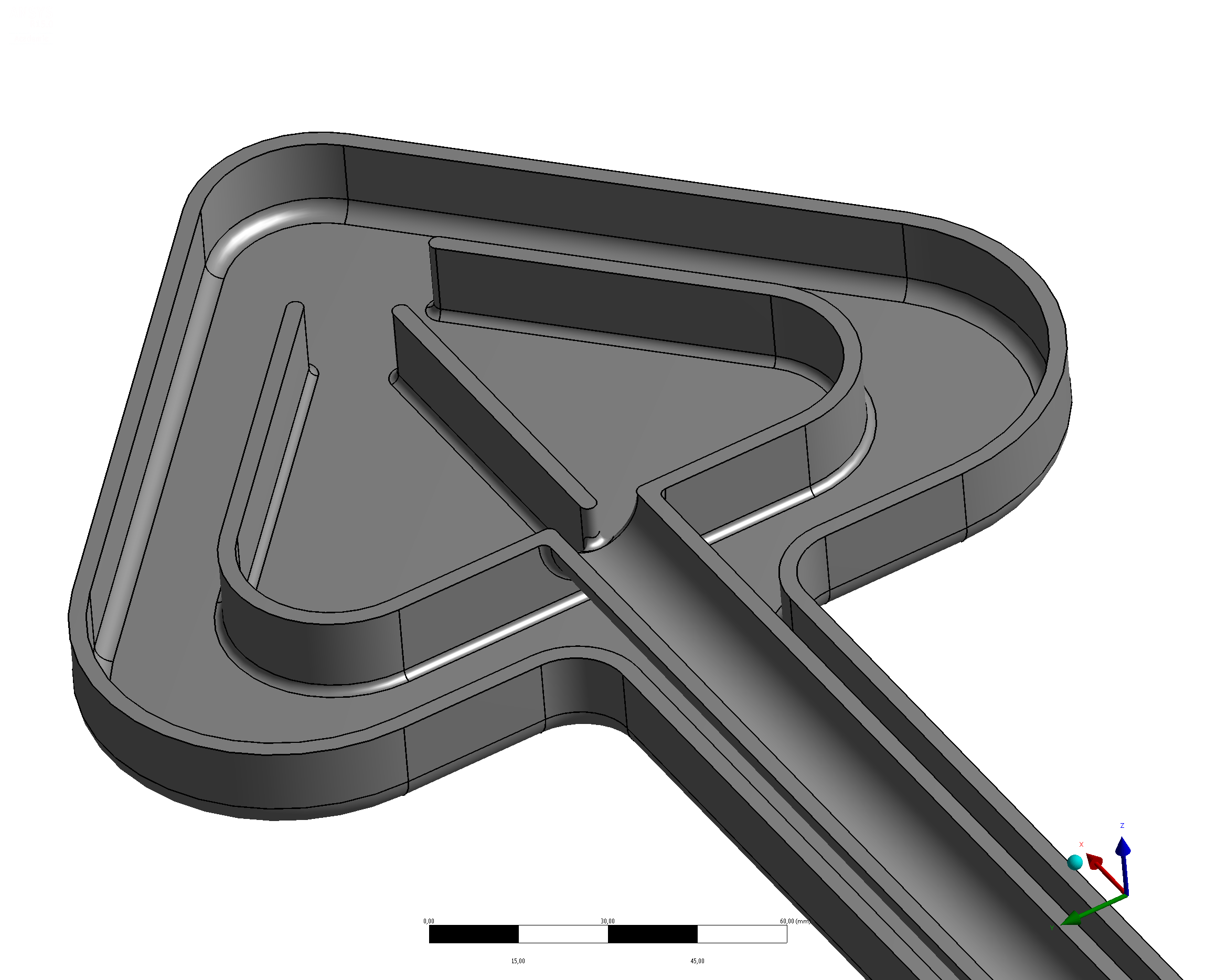 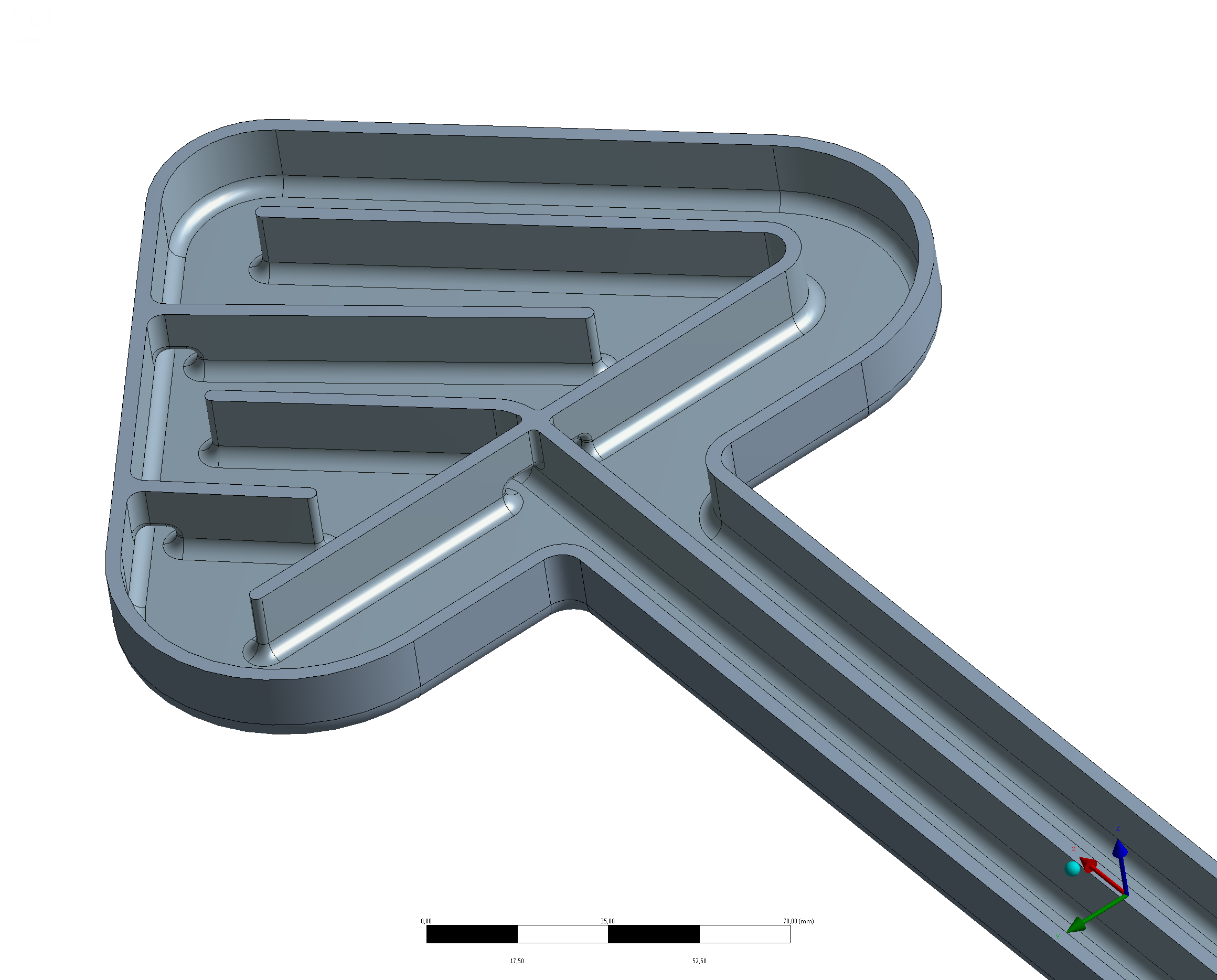 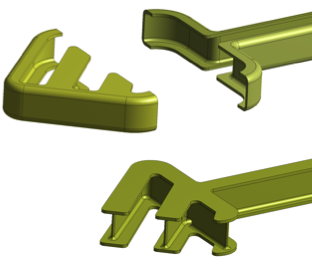 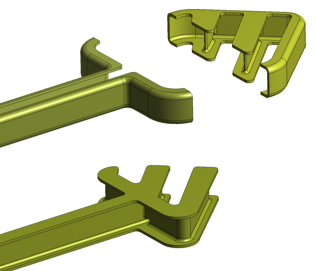 20
Technical DevelopmentButterfly Design
60mm Bottom Moderator
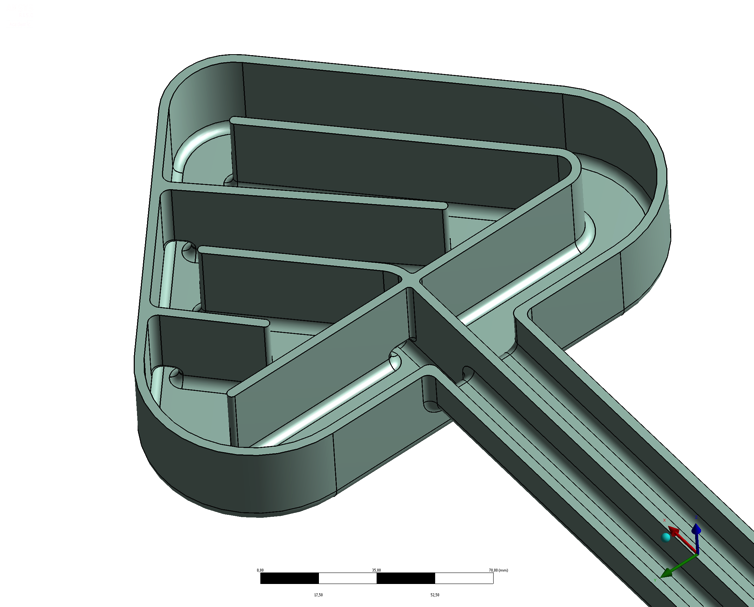 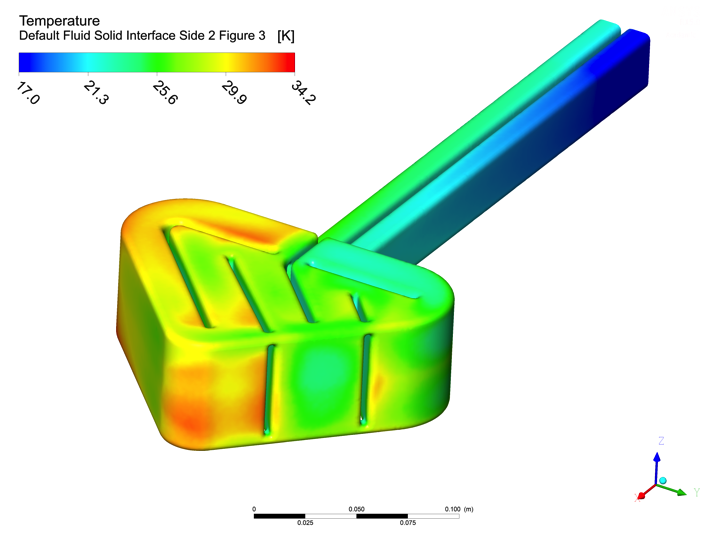 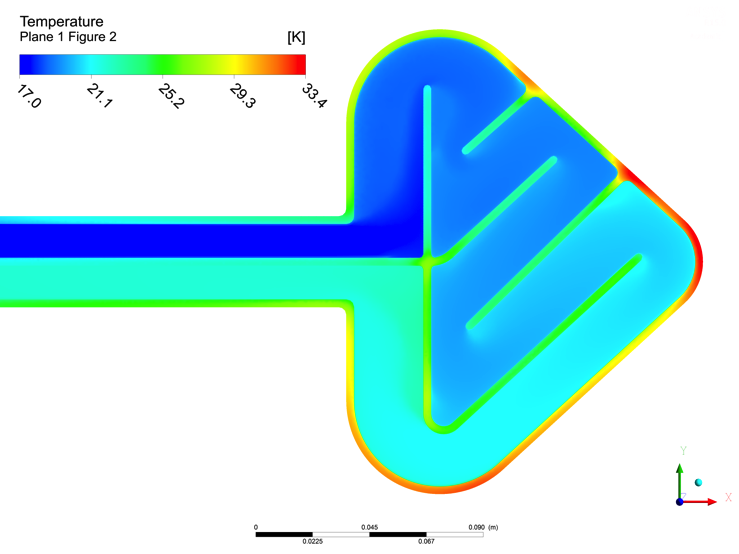 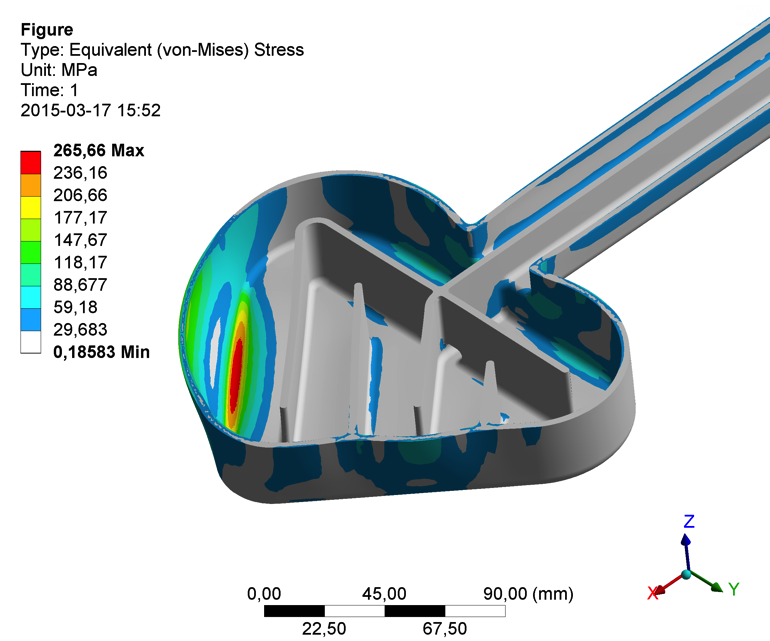 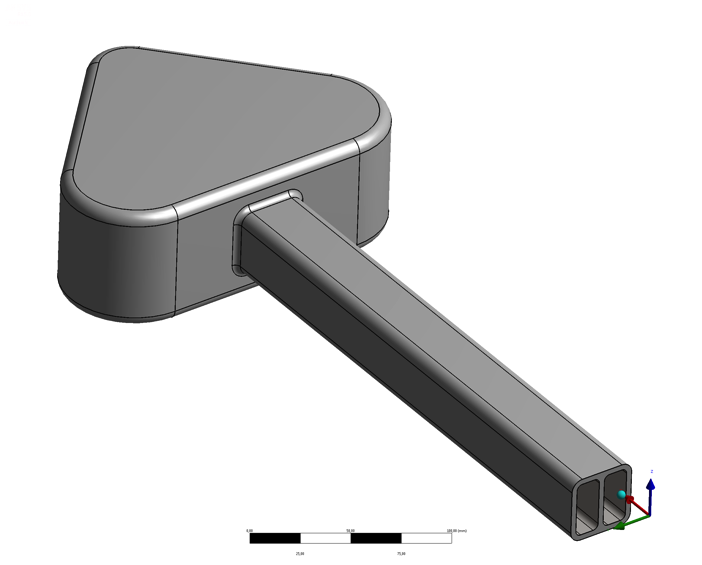 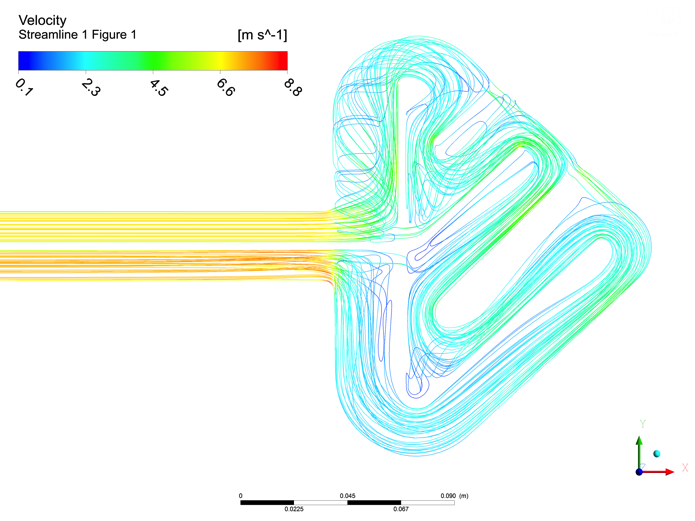 21
Technical DevelopmentButterfly Thermal Moderator
22
Technical DevelopmentButterfly Design
23
Technical DevelopmentButterfly Design
24
Technical DevelopmentButterfly Design
25
Technical DevelopmentButterfly Design
26
Technical DevelopmentButterfly Design
27
Technical DevelopmentButterfly Design
28
Technical DevelopmentButterfly Design
29
Technical DevelopmentButterfly Design
30
Technical DevelopmentButterfly Design
31
Technical DevelopmentButterfly Design
32
Technical DevelopmentButterfly Weld Tests
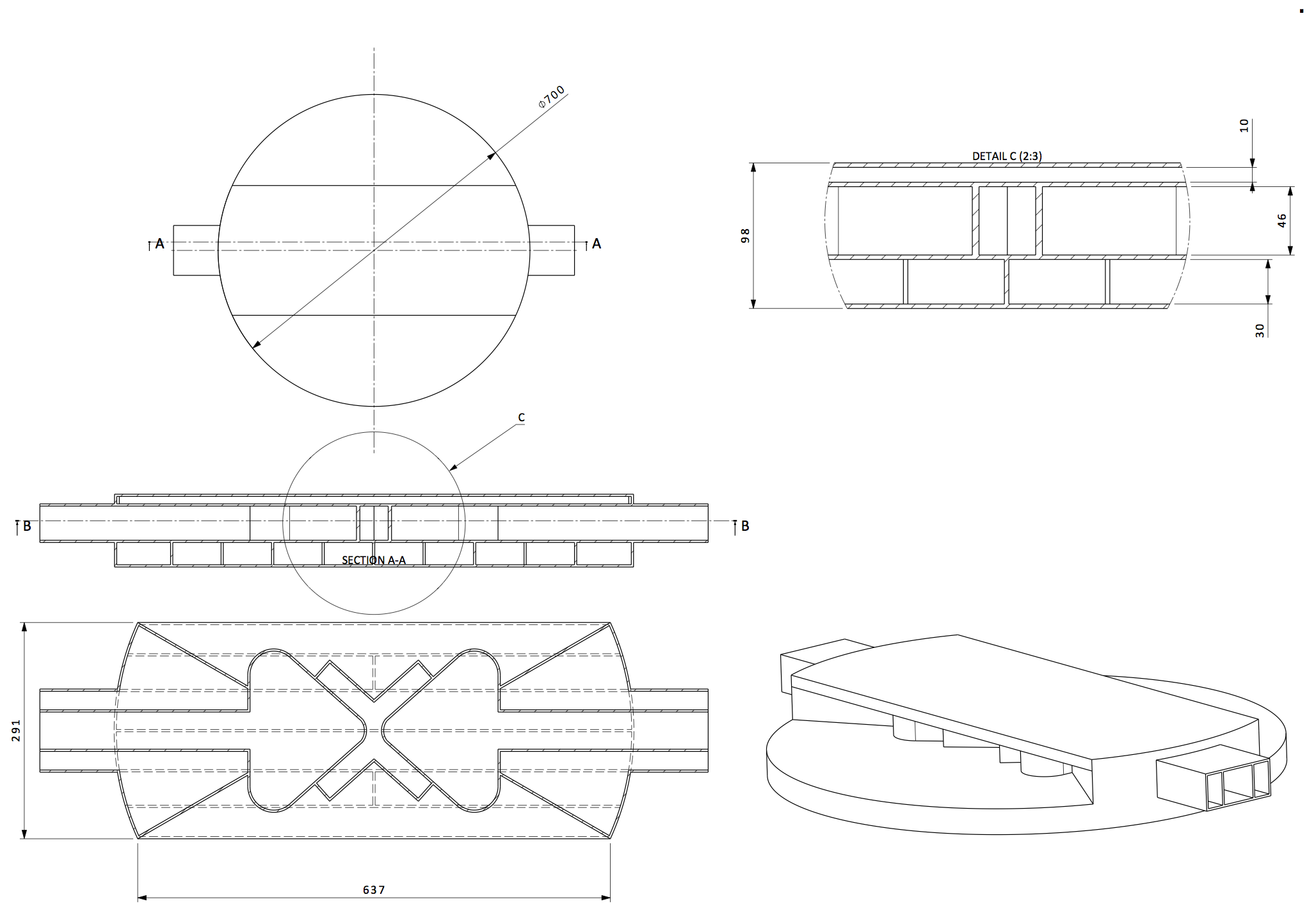 33
Technical DevelopmentButterfly Weld Tests
Ebeam welding
eBeam
eBeam
eBeam
guide
Filler wire
2 lines
“blindfolded”
but clear position
“blindfolded”
34
Summary
Changes/Developments:
Twister Change 
Butterfly Change
Questions/request for comments:
Proton Beam Path
Double Plug
Upcoming Activities:
Weld Tests
PDRs in June
Daniel Lyngh, TAC11, 2015-04-01
35